PROGRAMA PLAN PILOTO
Escuela de Formación de Dirigentes de Sistemas de Agua Potable Rural
AGUA Y SANEAMIENTO
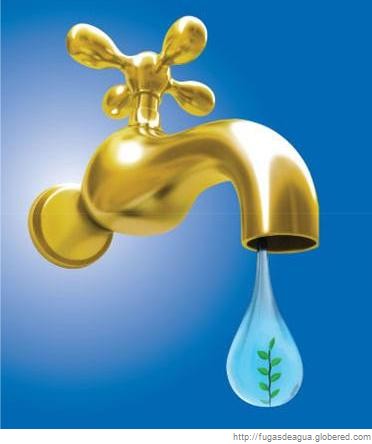 AGUA Y SANEAMIENTO
Indice

Definiciones
Situación Hídrica
Normativa
Tarifas
Control de Pérdidas
AGUA Y SANEAMIENTO
DEFINICIONES*:
* Conforme con la Ley de Servicios Sanitarios Rurales en trámite.
AGUA Y SANEAMIENTO
AGUA POTABLE
SANEAMIENTO
DEFINICIONES:
PRIMARIO
SOLO USO DOMÉSTICO
SERVICIO SANITARIO RURAL
SECUNDARIO
OTROS USOS
SOLO SI SE GARANTIZA PRIMARIO
AGUA Y SANEAMIENTO
ETAPAS:
Tratamiento
Disposición a cuerpos receptores
Manejo de lodos
Recolección
Conducción hasta punto de tratamiento
Captación
Tratamiento de agua cruda
Almacenamiento
Conducción hasta el usuario
Pueden contratarse a terceros
AGUA Y SANEAMIENTO
AGUA Y SANEAMIENTO
NORMATIVA:
PROYECTO DE LEY PERMITIRÁ A LA SUBDIRECCIÓN DE SERVICIOS SANITARIOS RURALES ACTUALIZAR Y/O PROPONER NUEVAS NORMAS
AGUA Y SANEAMIENTO
TARIFA DE AGUA POTABLE EN SECTOR URBANO RM:
ALCANTARILLADO

458,20 $/m3
Basado en Tarifas Aguas Andinas informadas por la SISS
PROGRAMA PLAN PILOTO
Escuela de Formación de Dirigentes de Sistemas de Agua Potable Rural
EJEMPLO DE CÁLCULO:
Caso:
Una vivienda consume 30 m3 de agua en un mes.  El límite desde donde se considera sobre consumo es 20 m3.  Calcular el monto de la cuenta de ese mes con las tarifas indicadas en lámina anterior.

Desarrollo:

COSTO FIJO				$ 594				

COSTO VARIABLE
TOTAL  $ 17.024
$ 16.430
$30.770
30 m3 x 458,20 $/m3 =
Alcantarillado
$ 13.746
Basado en Tarifas Aguas Andinas informadas por la SISS
PROGRAMA PLAN PILOTO
Escuela de Formación de Dirigentes de Sistemas de Agua Potable Rural
EJEMPLO DE CÁLCULO:
SANITARIA  $ 17.024
Basado en Tarifas Aguas Andinas informadas por la SISS
AGUA Y SANEAMIENTO
CONTROL DE PÉRDIDAS:
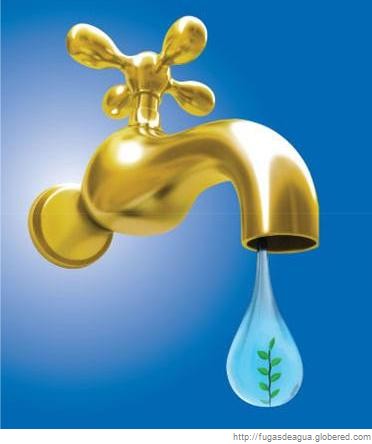 TIPOS DE PÉRDIDAS Y SU ORIGEN:

PÉRDIDA FÍSICA  se origina en la Infraestructura
PÉRDIDA COMERCIAL  no medida
AGUA Y SANEAMIENTO
CONTROL DE PÉRDIDAS:
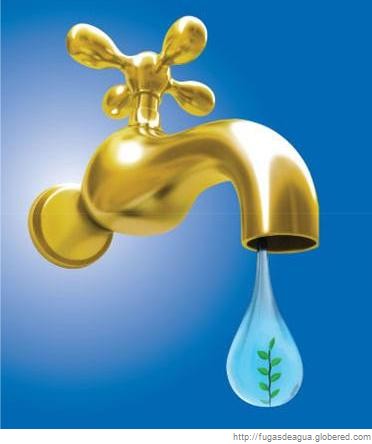 PRINCIPALES CAUSAS DE LAS PÉRDIDAS FÍSICAS:
AGUA Y SANEAMIENTO
CONTROL DE PÉRDIDAS:
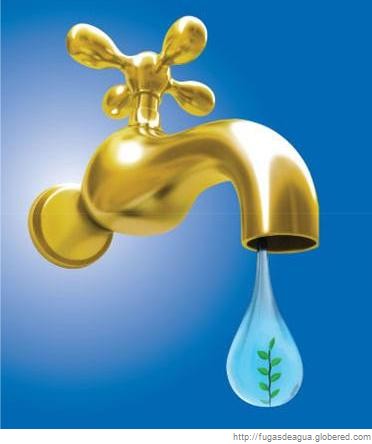 PORCENTAJE AGUAS NO FACTURADAS 2014:
s/i: sin información
AGUA Y SANEAMIENTO
CONTROL DE PÉRDIDAS: